Technology Commercialization FundSeptember 10, 2019
TCF Background
EPAct 2005 Section 1001(e)
(as amended)
Energy Technology Commercialization Fund
“The Secretary shall establish an Energy Technology Commercialization Fund, using 0.9 percent of the amount made available to the Department for applied energy research, development, demonstration, and commercial application for each fiscal year based on future planned activities and the amount of the appropriations for the fiscal year, to be used to provide matching funds with private partners to promote promising energy technologies for commercial purposes.”
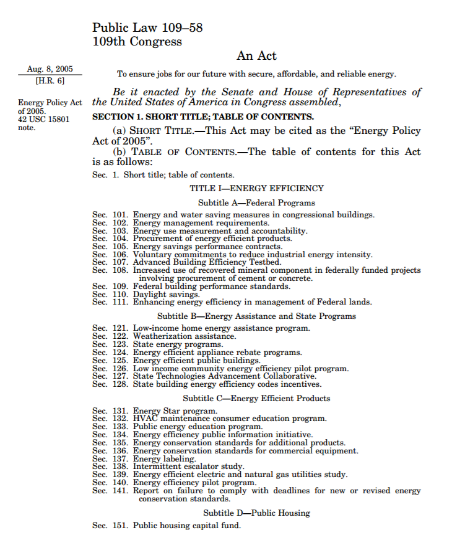 [Speaker Notes: The Energy Policy Act of 2005 — EPAct 2005 — directs DOE to establish the TCF, and sets aside zero point nine percent of the department’s R&D budget within the applied energy programs. DOE’s applied energy programs are: 

The Office of Cybersecurity, Energy Security, and Emergency Response (CESER)
The Office of Electricity (OE)
The Office of Energy Efficiency and Renewable Energy (EE or EERE)
The Office of Fossil Energy (FE)
The Office of Nuclear Energy  (NE)]
TCF Goals
TCF Goals
Perform technology maturation with the intent of attracting a private partner that is willing to support the technology’s commercialization.
Support cooperative development of technology with a private partner for a specific commercial application.
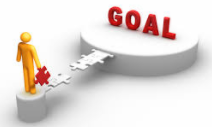 Key Gaps to Address
Technology maturation resource gap.
Focused outreach and industry engagement to commercialize high-potential energy technologies.
[Speaker Notes: The TCF’s goals are to:
Perform technical — or technology — maturation with the intent of attracting private partners willing to support a technology’s commercialization.
Support cooperative development of technology with a private partner for a specific commercial application. 

The TCF seeks to address two key gaps:
Technical or — technology — maturation resources
Focused outreach and industry engagement to commercialize high-potential energy technologies]
TCF Structure
The TCF focuses on commercializing promising energy technologies across the entire range of DOE’s portfolio of applied energy programs, and in two Topic areas. 
All proposals are subject to a merit review process to evaluate the technical and commercial viability of the proposed project.
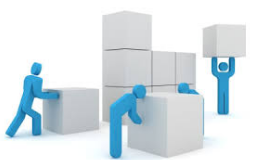 [Speaker Notes: The TCF focuses on commercializing promising energy technologies across *the entire range of DOE’s portfolio of applied energy programs.*

All proposals are subject to a merit review process to evaluate the technical and commercial viability of the proposed project.]
TCF FY Structure: Project Topics
Topic 1 Projects
6-18 month target periods of performance
6 pages, plus appendices
$100,000-$250,000 TCF funding request
May have a partner
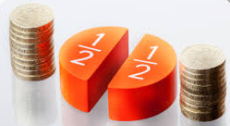 Topic 2 Projects
12-36 month target periods of performance
12 pages, plus appendices
$250,000-$1,500,000 TCF funding request
Must have a partner
[Speaker Notes: There are two TCF topics.  Both require a 50-50 split between the TCF investment and the non-federal share, which may be in cash or in-kind, unless — for Topic 1 projects — a DOE facility of providing the matching funds. Those contributions must be in cash.

Topic 1: Technology Maturation Projects
6-12 month target periods of performance
6 pages, plus appendices
$100,000-$150,000 TCF funding request, which is half of total project costs
May have a partner

Topic 2: Cooperative Development Projects
12-24 month target periods of performance
12 pages, plus appendices
 $250,000-$750,000 TCF funding request, which is half of total project costs
Must have a partner]
TCF Structure: Applicants
Only U.S. Department of Energy National Laboratories, Plants, and Sites (DOE facilities) are eligible to apply for TCF funding
Facilities may bring partners into a proposal but the lead facility is the sole awardee
Facilities are eligible for multiple awards
Ames Laboratory
Argonne National Laboratory
Brookhaven National Laboratory
Fermi National Accelerator Laboratory
Idaho National Laboratory
Kansas City National Security Campus
Lawrence Livermore National Laboratory
Lawrence Berkeley National Laboratory
Los Alamos National Laboratory
National Energy Technology Laboratory
National Renewable Energy Laboratory
Nevada National Security Site
Oak Ridge National Laboratory
Pacific Northwest National Laboratory
Pantex Plant
Princeton Plasma Physics Laboratory
Sandia National Laboratories
Savannah River National Laboratory
SLAC National Accelerator Laboratory
Thomas Jefferson National Accelerator Facility
Y-12 National Security Complex
[Speaker Notes: TCF is open to DOE’s 21 national laboratories and National Nuclear Security Administration (NNSA) sites and plants – again, “Facilities” for our purposes here. Facilities may partner together – and in the case of Topic 2 proposals, must identify a non-Federal partner. Facilities may submit multiple proposals, and are eligible for multiple awards. Here’s a list of the DOE facilities that are eligible to submit TCF proposals.]
TCF Structure: Program/Technology Areas
Projects must align with DOE Program Offices and Technology Areas
Office of Cybersecurity, Energy Security, and Emergency Response (CESER) 
Cybersecurity for Energy Delivery Systems
Office of Electricity (OE)
Transmission Reliability and Resilience
Resilient Distribution Systems
Energy Storage (Grid Scale) 
Transformer Resilience and Advanced Components 
Office of Energy Efficiency & Renewable Energy
Advanced Manufacturing
Bioenergy Technologies
Building Technologies
Fuel Cell Technologies
Geothermal Technologies
Solar Energy Technologies
Vehicle Technologies
Water Power Technologies
Wind Energy Technologies
Office of Fossil Energy (FE)
Advanced Energy Systems
Cross-cutting Research
Carbon Capture
CO2 Utilization 
Carbon Storage
Natural Gas Technologies
Unconventional Fossil Energy Technologies from Petroleum – Oil Technologies
Office of Nuclear Energy (NE)
Fuel Cycle Research and Development
Reactor Concepts Research, Development and Demonstration
Nuclear Energy Enabling Technologies
(EE)
[Speaker Notes: Because TCF funding is aligned with DOE’s applied energy program funds, TCF projects must be relevant to a technology area within a DOE applied energy program office to be considered. Here is a list of DOE’s applied energy Program Offices — the Office of Cybersecurity, Energy Security, and Emergency Response (CESER); the Office of Electricity (OE); the Office of Energy Efficiency and Renewable Energy (EE); the Office of Fossil Energy (FE); the Office of Nuclear Energy (NE).

Below each Office is a bulleted list of their technology areas. Each TCF proposal must fall within at least one of these – and the applicants may have select as many as two. Among other benefits to the program, primary and secondary technology areas allow OTT some flexibility in using funds at the congressional control account level. Whether applicants selected one or two areas — a primary and a secondary — proposals are only merit reviewed in their primary areas.]
TCF Structure: Process
Proposal Eligibility Declarations
OTTMission Area Relevance Reviews
OTT Compliance Reviews
Proposals
Independent Merit Review
3 independent reviews per proposal:
2 technical SMEs
1 commercialization expert
CESER (new in 2019)
EERE
FE
NE
OE
Opportunity for Program Officeinput:
Program Office Rankings
Merit Review Committee
Senior DOE Officials make recommendations
Program Policy Factors
Selection Decisions
Senior DOE officialmakes selections
[Speaker Notes: This slide walks through the proposal and review process. Proposal eligibility declarations — similar to concept papers — are screened for eligibility and conformance. Those that pass are eligible to submit full proposals. Each full proposal receives 3 independent merit reviews — 2 from technical subject matter experts and 1 from a commercialization expert. Crosscutting proposals are  reviewed by SMEs in the Primary Technology Area only. Merit review scores inform an overall score for each proposal.]
Summary of TCF FY16-FY19
TCF FY16-FY19 Funding Summary
525 proposals
248 selections
Partnership Agreements
CRADAs are the preferred and default agreement type for all TCF projects.
Standard CRADA Template. There is no TCF-specific CRADA template.
OTT may approve other agreement types. 
If a DOE Facility wishes to use a different partnership mechanism for a specific project, it must secure OTT’s permission prior to signing an agreement.
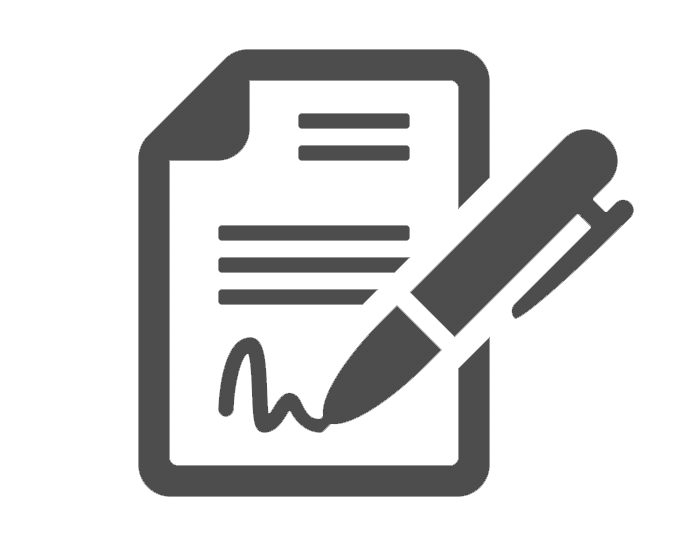 All TCF Projects must have in place the following patent or copyright protection:
Topic 1: Applicants must have filed a provisional or non-provisional patent application or for copyright protection.
Topic 2: Applicants must have filed a non-provisional patent application or for copyright protection.
[Speaker Notes: The TCF’s goals are to:
Perform technical — or technology — maturation with the intent of attracting private partners willing to support a technology’s commercialization.
Support cooperative development of technology with a private partner for a specific commercial application. 

The TCF seeks to address two key gaps:
Technical or — technology — maturation resources
Focused outreach and industry engagement to commercialize high-potential energy technologies]
Legislative Proposal Changes
(1) Creation of a Centralized Fund
Funds for TCF are currently derived by assessing a 0.9% charge against the appropriations made available. Funds provided by this method must retain their appropriations character.
Propose to create a fund in the Treasury into which the TCF assessment could be placed. 
Such a fund would relax appropriations constraints and allow for TCF funds to be allocated irrespective of the original appropriations purpose.
(2) Revising the Cost Match Requirements
The term matching funds has been defined to mean a share ratio of 50-50, where each dollar provided by the TCF must be matched with a dollar from non-federal funds.
Labs must provide the 50% cost share if they’re the sole performer. 
These funds generally come from their royalty accounts – extremely limiting and small, especially for smaller labs.
Propose to amend EPAct 2005 to provide the Secretary flexibility to change the TCF cost matching ratio.
Changes from FY19 → FY20
FY19

6-12 months for Topic 1
12-24 months for Topic 2


$100K-$150K for Topic 1
$250K-$750K for Topic 2


Optional letter(s) of support
FY20

6-18 months for Topic 1
12-36 months for Topic 2


$100K-$250K for Topic 1
$250K-$1.5M for Topic 2


Mandatory letter(s) of commitment from private partner(s)
Period of Performance
Award Amounts
Letters from Partners
Changes from FY19 → FY20
Clarified Topics 1 and 2 descriptions
Eliminated the topic names and took out TRL references for Topic 1.
Added “or other approved partnership agreement” where appropriate
CRADA is still the default agreement, but adding this phrase helps applicants understand that OTT is open to other types of agreements, pending approval.
New Funding Eligibility Consideration
After completing Topic 1 and Topic 2 projects under a single field of use, a technology is now eligible to receive funding again as either a Topic 1 or 2, provided the new project articulates a different field of use.
Communications with Tech Transfer Offices
OTT will notify each DOE Facility’s Tech Transfer Offices as it moves through the evaluation and selection process.
Changes from FY19 → FY20
Response to Review Comments
Applicants will receive review comments after the Independent Merit Review. They will have up to 3 business days to provide an optional response to review comments. 
This is not an opportunity to change the outcome of the Independent Merit Review. The responses will be provided to the Program Offices and the MRC.
Project Administration
TCF project recipients are required to upload reporting to the Project Information Collection System (PICS) each calendar quarter.
Training on PICS for new project recipients will be provided by OTT.
Keywords
Applicants must provide keywords or phrases to describe their projects in the proposal. This will assist in identifying appropriate SMEs for the Independent Merit Review.
Thank You
Contact Don Macdonald and/or Alice Wang with any questions
donald.macdonald@hq.doe.gov 
alice.wang@hq.doe.gov